Curating the record of free speech in Parliament
Cecilia Edwards
Hansard Editor, NZ
PhD candidate, VUW
“… if a political speech is made and nobody witnesses it, does it make a sound?” (Georgina Stylianou, The Post, 10 July 2023)“Simply allowing any member to express themselves freely in the parliament is of limited utility if their words are only ever heard by those few people able to attend the parliamentary sittings.” (Anthony Marinac, ON LINE opinion – Australia’s e-journal of social and political debate, 18 September 2006)Hansard principles: impartiality, accuracy, timeliness, readability, and accessibility
Overview
A curated report

Importance of impartiality

Constraints on accuracy

Members’ correction process

Debates not reported
Impartiality
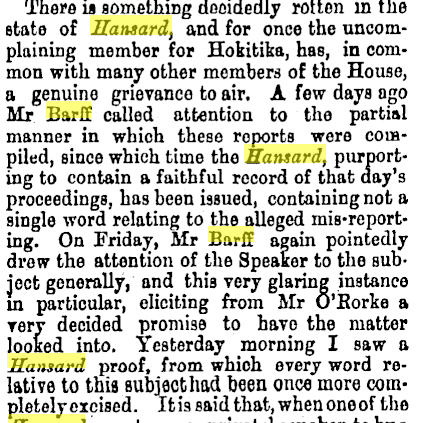 Chief Reporter versus Premier
Premier Richard Seddon
J. Grattan Grey
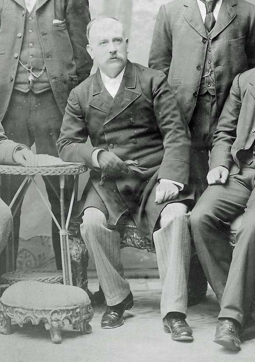 Seddon’s  statue 2023, 2004 …
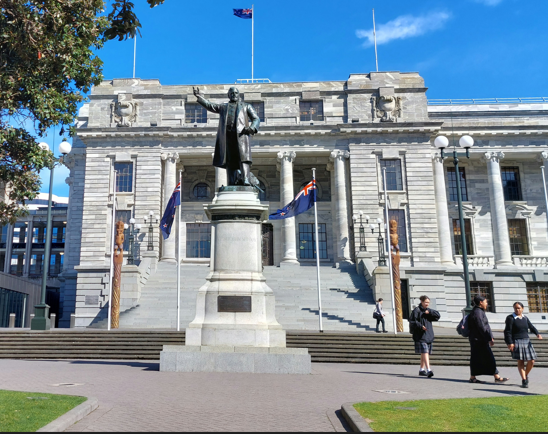 … and during the 2022 occupation
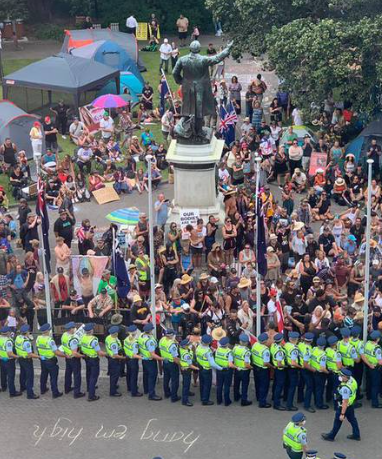 J. Grattan Grey in the 21st century
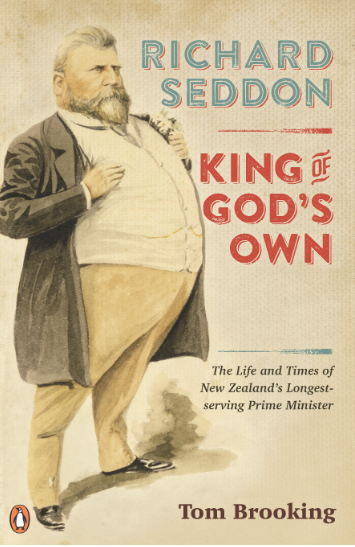 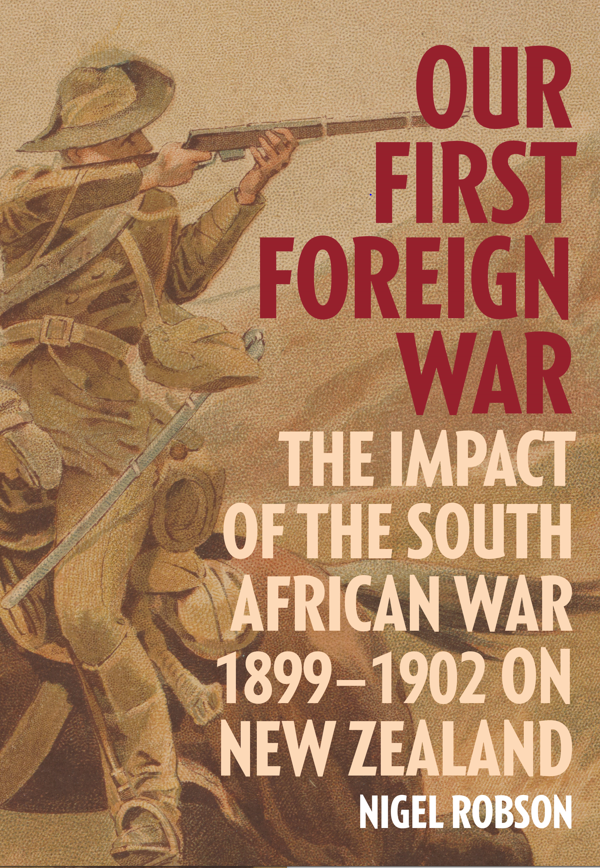 Editor of Debates Eileen Edwards and Clerks Littlejohn and McGee
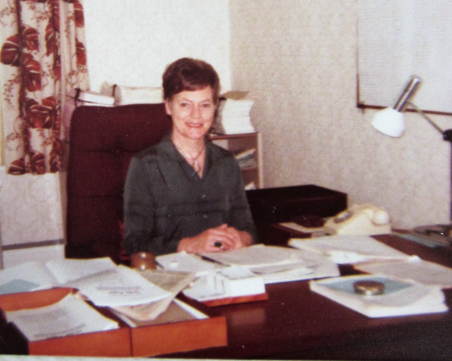 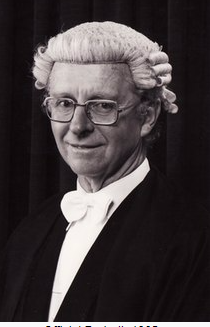 Constraints on accuracy
Chief Reporter takes on Speaker
Speaker Henry Willis
Chief Reporter Charles Robinson
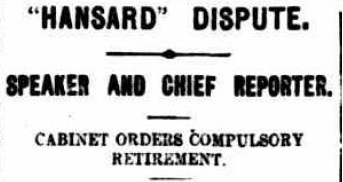 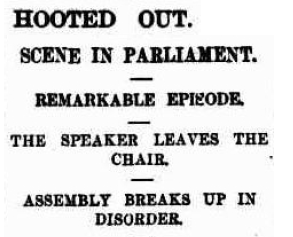 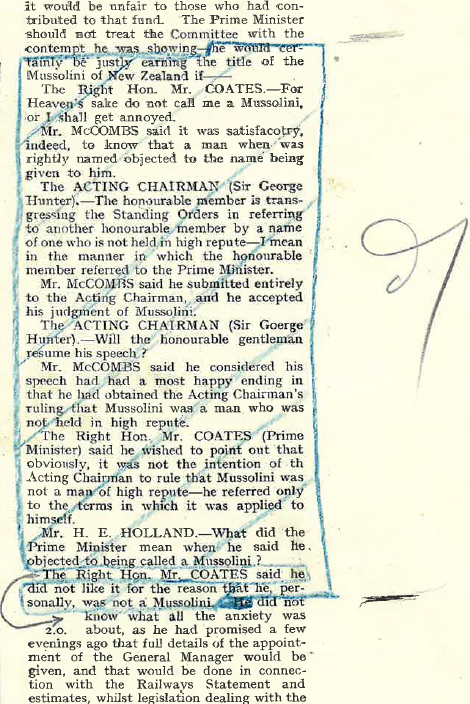 Members’ correction process
Debates not reported
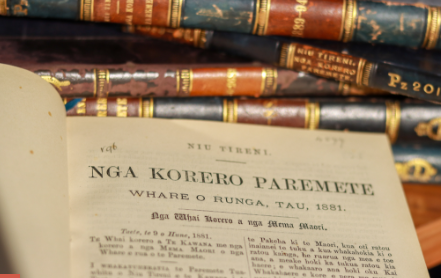 Conclusion
Importance of impartiality.

Newer technologies enable greater accuracy, faster production, more accessibility.

The challenges in providing for multiple languages.

Hansard serves a future readership.
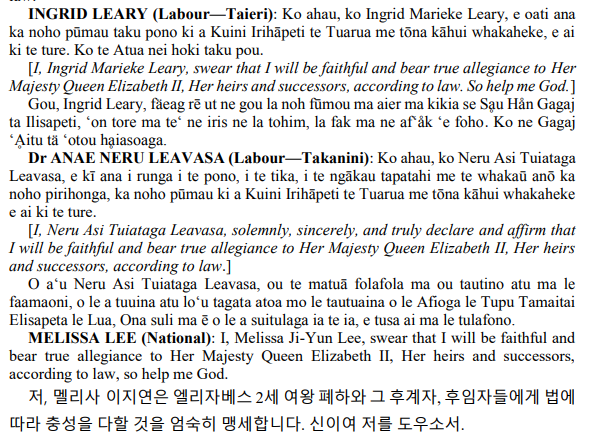